LIMIT 
FUNGSI TRIGONOMETRI
LIMIT FUNGSI MENUJU TAK HINGGA
By:

SITI SYARAH MAULYDIA, M.Pd
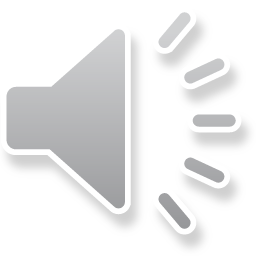 Limit Fungsi Aljabar Yang Berbentuk
Catatan:
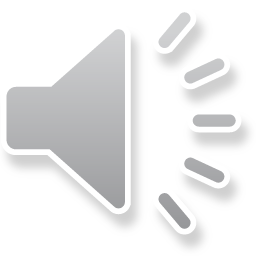 Contoh
c.
a.

b.

c.
Jawab :
a.
b.
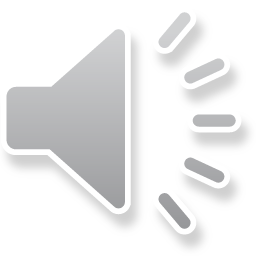 Cara cepat !!!
a.
b.
c.
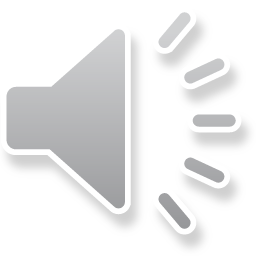